—How Data and Information Systems Shape Business Environments
Thomas Jewell
Bachelor of Business (Information Systems)
About Me
Bachelor of Business (Business Information Systems) Student
Fan of all things tech and business
Global citizen
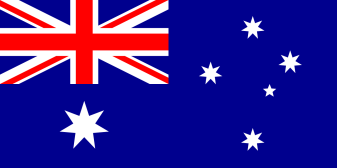 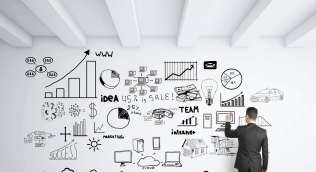 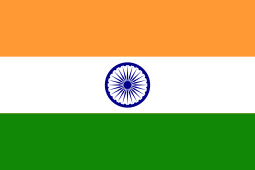 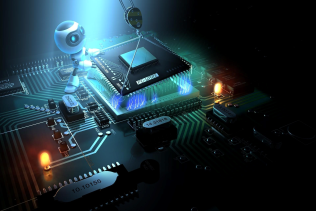 The IBL Program
School of Business WIL
Placement at PwC in Data Assurance
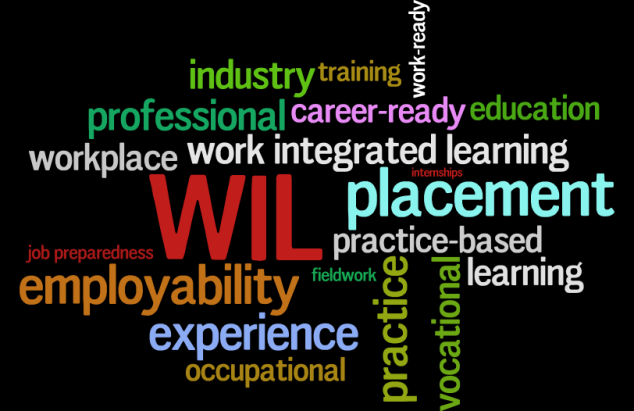 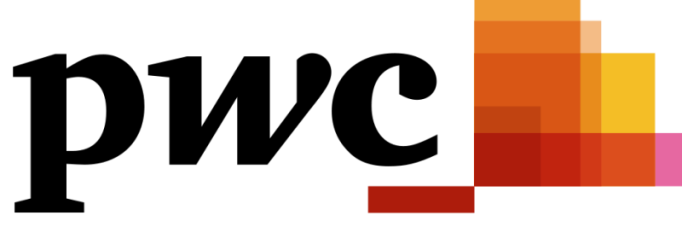 The World of Data
An Information Revolution
Transparency, Accountability and Progress

Converting data to information, information to knowledge, and knowledge to wisdom

Very real impacts to the business sphere and the world at large
What this Means for You
A massive opportunity, for our students, our staff and our institutions

Get involved!
—Thank you!
How Data and Information Systems Shape Business EnvironmentsTom Jewell